Управління експортно-імпортними операціями
План
Планування експортно-імпортних операцій при здійсненні ЗЕД підприємства .
Управління експортно-імпортними операціями при здійсненні ЗЕД підприємства.
1. Планування експортно-імпортних операцій при здійсненні зовнішньоекономічної діяльності підприємства
Зовнiшньоекономiчна дiяльнiсть фiрми - це одна зi сфер її господарської дiяльностi, пов’язана з виходом на зовнiшнi ринки i функцiонуванням на них. 

Напрямки, форми та методи зовнiшньоекономiчної дiяльностi залежать вiд виду пiдприємництва фiрми – виробничого, комерцiйного, фiнансового або їх поєднання.
.
Зовнiшньоекономiчна дiяльнiсть включає такі основні напрямки:
забезпечення конкурентних переваг обраної номенклатури продукції
формулювання конкурентних вимог до продукцiї або послуг
дослiдження бар’єрних умов i вимог обраних зон дiяльностi
органiзацiя електронного маркетингу для оцiнки можливостi використання нових зон
експортно – iмпортне постачання товарів, послуг i капiталу
органiзацiя виходу на зовнiшнiй ринок
.
Формування стратегії зовнiшньоекономiчної дiяльностi передбачає ретельне дослідження усix альтернативних варіантів у сферi зовнiшньоекономiчної дiяльностi, що належать до довгострокових цiлей та їхнє обгрунтування для прийняття тих або iнших рiшень, і включає низку цiлей.
Способи досягнення стратегiчної мети залежать вiд багатьох чинників. Так, наприклад, для фiрм iз достатнiми iнвестицiйними можливостями вони можуть бути пов’язанi з:
перемiщенням ЗЕД в економiчно бiльш ефективнi галузi світової економiки, а це має на увазi перемiщення капiталу в рiзних його формах
використанням механiзму лiзингу під час фiнансування рiзного роду зовнiшньоекономiчних операцiй
створенням пiдприємств, орiєнтованих на сезонний попит
здiйсненням прямих капiталовкладень у закордоннi країни
створенням мiжнародних концернів
.
Успix у досягненнi довгострокових цiлей зовнiшньоекономiчної дiяльності фiрми залежить вiд впливу як зовнiшнix, так i внутрiшнix факторiв, якi необxiдно
ретельно досліджувати під час розробки стратегії.
До внутрiшнiх факторiв 
належать:
Органiзацiйна структура фiрми
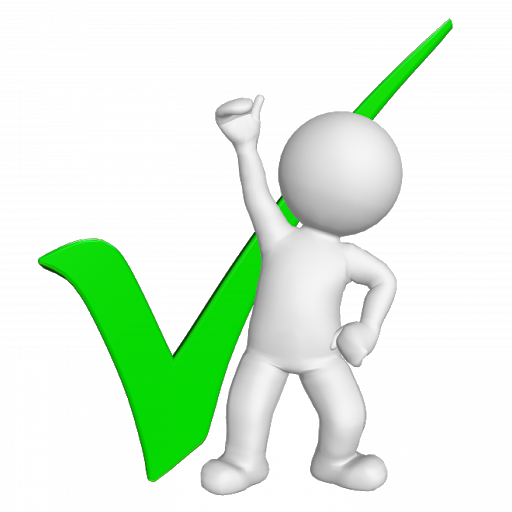 гнучкiсть системи управлiння зовнiшньоекономiчною дiяльнiстю
якiсть i швидкiсть одержання iнформацiї, що має вiдношення до зовнiшньоекономiчної дiяльностi
органiзацiя мiжнародного маркетингу; принципи дiяльностi менеджерiв у сферi зовнiшньоекономiчної дiяльностi
створення спонукальних мотивiв для персоналу, зайнятого в сферi зовнiшньоекономiчної дiяльностi фiрми.
.
Зовнiшнi фактори достатньо сильно впливають на довгостроковi цiлi ЗЕД i пов’ язанi з icнуючою нацiональною зовнiшньоекономiчною полiтикою, ступенем розвитку мiжнародних економiчних вiдносин i тенденцiями в розвитку світової інтеграції та структури факторiв ринкiв країни (стратегiчного поля дiяльностi фiрми).
Kpiм установлення цiлей необхідно сформулювати i найбiльш ефективнi способи досягнення стратегiчних цiлей. 
Вони можуть бути такими:
постачання товарів та послуг на ринок країни з розгортанням торговельно-збутової мережi фiрми у цiй країні
прямi капiталовкладення в економіку  країни 
для будiвництва нових пiдприємств i подальшого виробництва товарiв
придбання вже iснуючих пiдприємств, що потерпають вiд фiнансових труднощiв, 
з метою нарощування обсягів виробництва товарів
органiзацiя спiльних пiдприємств
спiльне використання торговельної марки та iнші.
.
При цьому для обґрунтування партнерських вiдносин варто враховувати тaкi фактори:
вартість транспортування товару до цієї країни
полiтичнi, економiчнi та соцiальнi
склад розуму 
i психологiю людей, що живуть у  цій країні
збереженiсть товару при перевезеннях до країни i по країні
коливання курсу національної валюти та валютні ризики
Органiзацiя зовнiшньоекономiчної дiяльностi пов’язана з необхiднiстю:   
- збирання найбiльш повної iнформацiї про фiнансовий стан підприємства-контрагента, 
 вибором методу страхування вiд валютного ризику, 
 складанням зовнiшньоторговельного контракту, 
 вибором методу платежiв.
.
Під час аналiзу альтернативних варіантів, що належать до довгострокових цiлей, 
виникає необхiднiсть прийняття стратегiчних iнвестицiйних рiшень, 
що припускають попереднiй аналiз таких проблем:
ступінь і причини незадоволення попиту на конкретні види продукції
у чому конкурентні переваги альтернативної продукцiї у зазначенiй господарськiй 
зонi
причини вiдсутностi iнiцiатив нацiональних фiрм щодо взаємодiї з iноземними фiрмами з виробництва конкретної продукцiї
Таким чином, вибiр cтpaтегії ЗЕД пiдприємства може бути описаний у виглядi сукупностi етапiв.
Етап І
Аналiз ycix cторін зовнiшньоекономiчної дiяльностi фiрми.
При цьому необхiдно провести аналiз таких аспектiв:
оцінкa ефективностi дiяльностi пiдприємства на певному ринку
конкурентні переваги товарів на експорт
Становище пiдприємства на нацiональному ринку
Становище пiдприємства на закордонному ринку
вiдповiднiсть продукцiї, що реалiзується на конкретному зовнiшньому ринку, потребам споживача
Етап ІІ
Аналiз ринку майбутнього (аналiз попиту та пропозицiї)
Пiдприємству важливо визначити:
 -яким ринок буде в найближчому майбутньому,
 -у якому напрямку цей ринок розвивається,
 -на якi нові технологiї i переваги очікують споживачi вiд продукцiї пiдприємства в майбутньому.
При цьому необхiдно:
зiставити положення фiрми з ємнiстю майбутнього ринку
проаналiзувати коливання кон’юнктури ринку
сформулювати прогноз розвитку технiко-експлуатацiйних i споживчих властивостей продукції
Етап ІІІ
Аналiз можливостей пiдприємства:
аналiз 
можливих результатiв дiяльностi  на нових ринках
аналiз збiльшення обсягів зовнiшньоекономiчної дiяльностi
аналiз результатiв власних науково-дослiдних робiт i зiставлення зi свiтовими тенденцiями
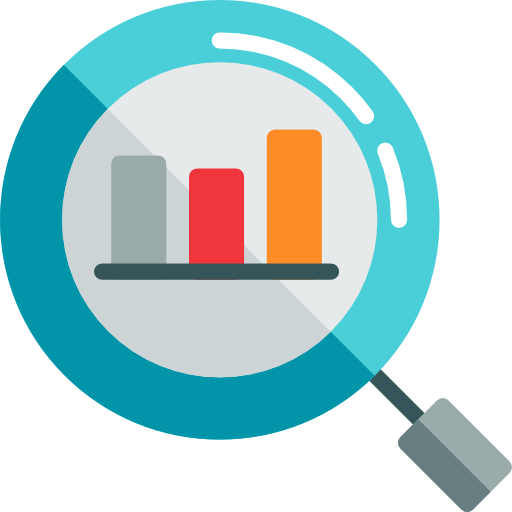 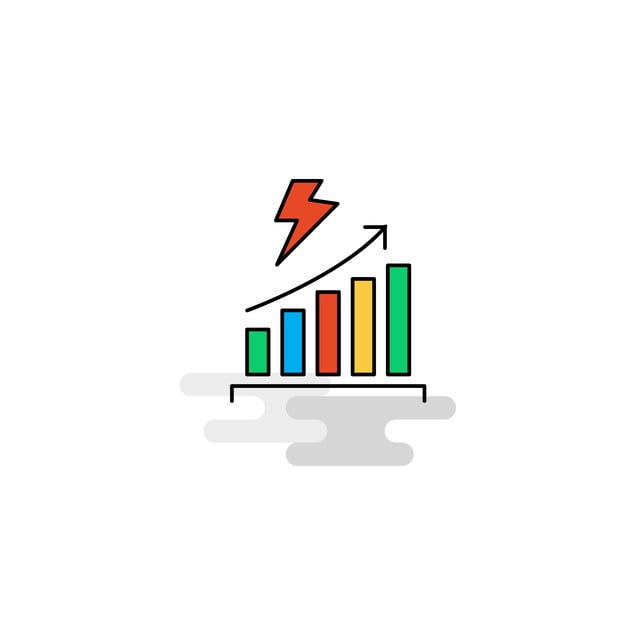 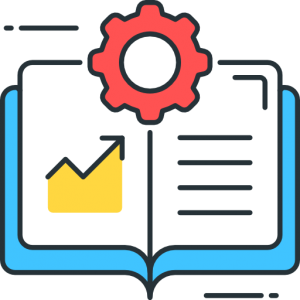 Етап IV
Аналiз зовнiшньоторговельної полiтики:
зовнiшньоторговельна полiтика країни експорту та її вплив на дiяльнiсть пiдприємства
зовнiшньоторговельна полiтика країни iмпорту та її вплив на дiяльнiсть пiдприємства
Етап V
Аналiз тенденцiй у свiтовiй eкономi:
аналiз кон’юнктури світового ринку
аналiз тенденцiй валютного ринку
аналiз стану конкуренцiї на cвітовому ринку
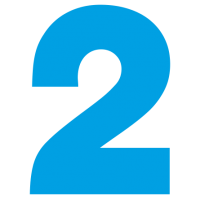 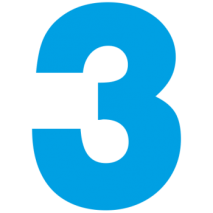 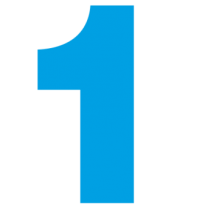 Етап VI
Розробка довгострокової стратегiї зовнiшньоекономiчної дiяльностi фiрми:
формулювання глобальної довгострокової мети ЗЕД пiдприємства
декомпозицiя глобальної мети на складовi
органiзацiя досягнення мети, контроль pecypciв на органiзацiю, адаптацiю i коректування цiлей
Розробка стратегії ЗЕД пiдприємства припускає дослiдження світового ринку, визначення глобальної i локальної цiлей ЗЕД, вибiр кращих зон господарювання (ceгментів, нiш), де ця дiяльнiсть у бiльшiй мipi дозволить досягти обраних цiлей, приведення експортного потенцiалу фiрми у вiдповiднiсть з цими цiлями, вибiр партнерiв. Основною метою при цьому має бути досягнення стратегiчної вiдповiдностi мiж цiлями фiрми, потенцiйними можливостями i потребами споживачiв.
.
Найважливiшим принципом такого пiдходу до управлiння фiрмою є цiльова орiєнтацiя усix елементiв виробничої системи, а також виробничої i соцiальної iнфраструктури, що обслуговує цю систему, на вирiшення проблем, що виникають у потенцiйного споживача товapiв i послуг, що були виведені фiрмою на ринок.
Основними етапами циклiчного управлiння фiрмою на принципах маркетингу є:
ситуацiйний аналiз
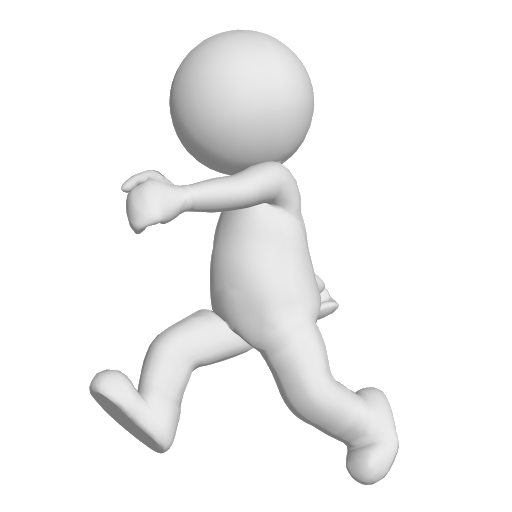 маркетинговий синтез
стратегiчне планування
маркетинговий контроль
тактичне планування
.
Ядром розроблювальної стратегії є виявлення ринкових можливостей у сферах, де фiрма буде мати явну конкурентну перевагу.
Пicля розробки загальних стратегiчних планiв кожному виробництву слiд розробити плани маркетингу. Саме тому стратегiчне управлiння, що базується на маркетингових принципах, має бути побудоване за циклiчною (кiльцевою) схемою управлiння фiрмою, за допомогою якої можна вiльно орiєнтуватися на мінливу кон’юнктуру ринку.
Необхідність планування ЗЕД визначається прагненням підприємств отримати додатковий прибуток за рахунок більш повного використання переваг міжнародного розподілу праці та міжнародної економічної інтеграції;
а також можливістю передбачити несприятливі дії зовнішніх факторів, різноманітні непередбачувані обставини на світовому ринку, і головне, -  спрогнозувати своє майбутнє. 
Для цього важливо визначити, яким буде ринок у майбутньому, чого очікують споживачі від підприємства, які його можливості у збільшенні експортного потенціалу, обсягів продажу та інше.
Таким чином, планування, як перша функція управління ЗЕД підприємства, є процесом: 
вибору цілей,  
ухвалення рішень для досягнення цих цілей, 
що включає:
складання короткострокових, середньострокових і довгострокових планів розвитку ЗЕД,
а також розробку бізнес-планів для нових зовнішньоекономічних проєктів, що припускають, зокрема, залучення зовнішніх джерел фінансування.
Форми планування
тактичне (середньострокове)
стратегічне (довгострокове)
Оперативне/ поточне (короткострокове)
Стратегічне планування - це
розроблення стратегічних рішень, що передбачають висування таких цілей і стратегій поведінки відповідних об'єктів управління, реалізація яких забезпечує ефективне функціонування підприємств у довгостроковій перспективі, а також швидку адаптацію до мінливих умов зовнішнього середовища.

Мета стратегічного планування - це обґрунтування можливостей та шляхів ефективного функціонування і розвитку підприємства на ринку в довгостроковій перспективі.
Стратегічне планування можна розглядати як процес визначення основних цілей організації, а також ресурсів, необхідних для їхнього досягнення, а також політики, спрямованої на придбання та використання цих ресурсів.
Процес стратегічного планування має таку послідовність виконання окремих операцій:
Особливості стратегічного планування полягають у такому:
1) зорієнтоване на довгострокову перспективу;
2) визначає основні напрями розвитку підприємства;
3) ці напрями мають бути підкріплені заходами тактичного і поточного планування.
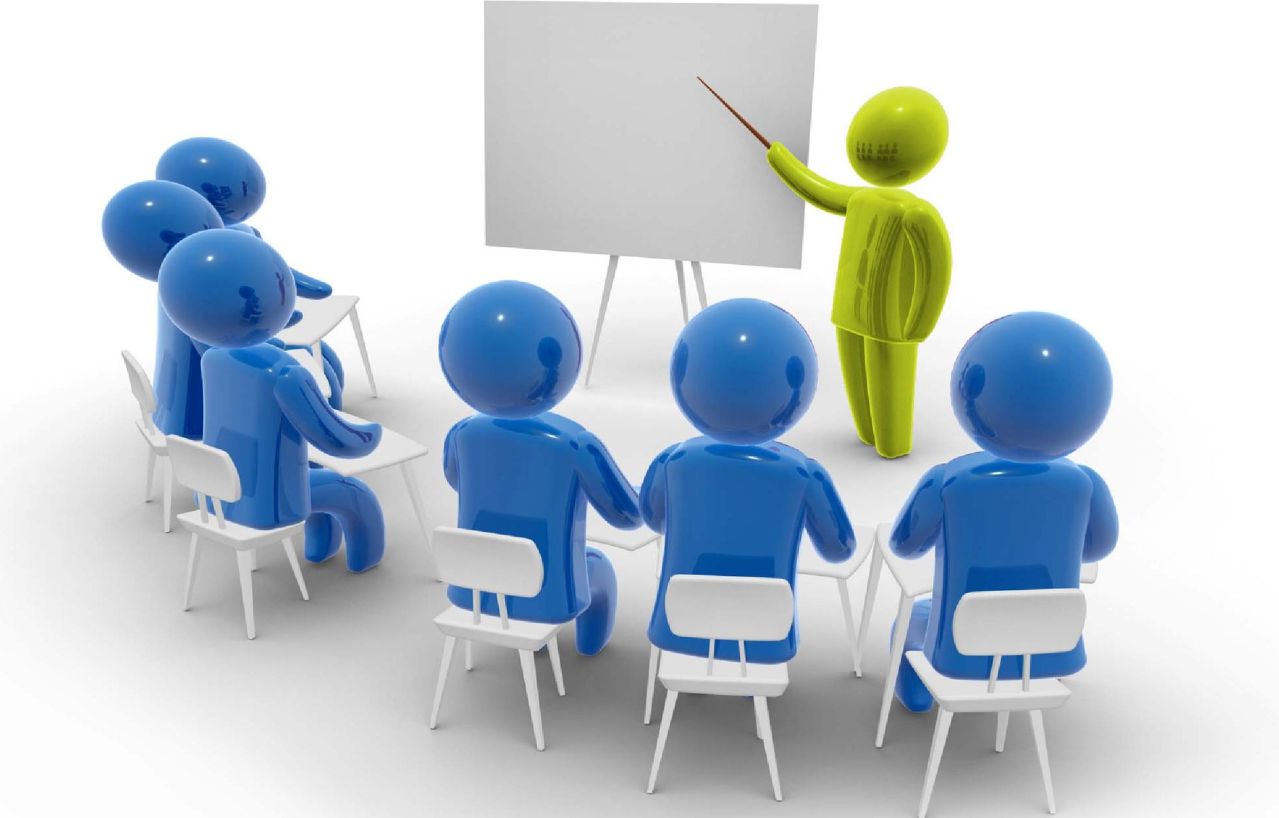 Завдання стратегічного планування:

розробка загальнофірмової стратегії;
підготовка стратегічних рішень в окремих  господарських сферах;
аналіз конкурентного середовища;
визначення основних цілей фірми;
управління стратегічно важливими факторами діяльності на ринку;
формування маркетингової стратегії на ринку окремих товарів;
вивчення життєвого циклу продукції на ринку;
управління портфелем замовлень;
виявлення стратегічних перспектив фінансування капіталовкладень;
формулювання загальної концепції розвитку підприємства;
аналіз перспектив;
дослідження структури витрат та ін.
Тактичне планування - це
прийняття рішень про те, як мають бути розподілені ресурси організації для досягнення її стратегічних цілей.
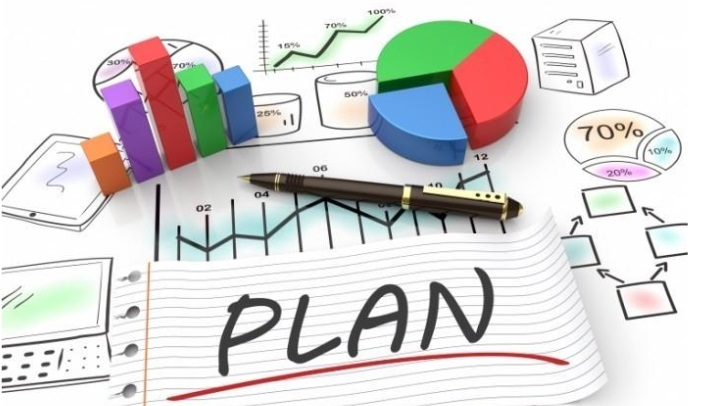 Тактичні плани, як правило, виконують три функції:
прогнозування;
координацію;
контроль.

Завдання тактичного планування:
розробка планів та графіків виконання та випуску продукції – календарне планування, включаючи роботи, які необхідні для безперервного оперативного обліку та регулювання.
Основними розділами тактичного плану є:

План підвищення технічного рівня виробництва.
План маркетингу.
План виробництва.
План матеріально-технічного забезпечення.
План по праці і заробітній платі.
План по капітальному будівництву й інвестиційних ресурсах.
План по собівартості, прибутку та рентабельності.
Фінансовий план.
План соціального розвитку колективу.
План зовнішньоекономічної діяльності фірми. 
План охорони навколишнього середовища.
Поточне планування - це
планування, насамперед, кількісних характеристик майбутнього організації. 
У зв'язку з цим воно має відповідати таким вимогам:
пріоритетності;
конкретності та вимірності;
досяжності;
сумісності;
легітимності.
Алгоритм «управління за цілями» передбачає такі кроки:

1. Діагностика організаційних проблем опитувальними методами.
2. Обговорення проблем на всіх організаційних рівнях.
3. Визначення організаційних можливостей відділом планування.
4. Визначення стратегічних цілей вищими управлінськими інстанціями.
5. Деталізація цілей у підрозділах.
6. Встановлення персональних цілей, включаючи розвиток і побудову кар'єри.
7. Взаємозв’язок цілей підрозділів і цілей організації.
8. Проміжні доповіді керівників у встановлені планами терміни про ступінь досягнення цілей, зміни у зовнішньому та внутрішньому середовищі та необхідності коригування планів.
9. Підведення підсумків реалізації планів за схемою виконавець-підрозділ-організація.
10. Діагностика організаційних проблем.
Планування зовнішньоекономічної діяльності на рівні фірми здійснюється разом із плануванням підприємницької діяльності в рамках вітчизняного ринку і припускає складання окремого розділу зведеного внутрішньофірмового плану — плану зовнішньоторговельної або зовнішньоекономічної діяльності.
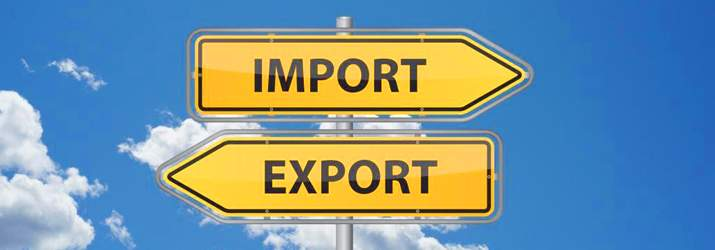 План зовнішньоекономічної діяльності включає показники експорту і імпорту (залежно від профілю зовнішньоекономічної діяльності фірми) із розбиттям по товарах і видах послуг, по країнах і регіонах у доларовому та фізичному вираженні за певний період (зазвичай за рік).
 Таким чином, залежно від змісту господарської діяльності підприємства розробляються декілька видів планів.
Плани зовнішньоекономічної діяльності ґрунтуються на спеціальних маркетингових програмах.
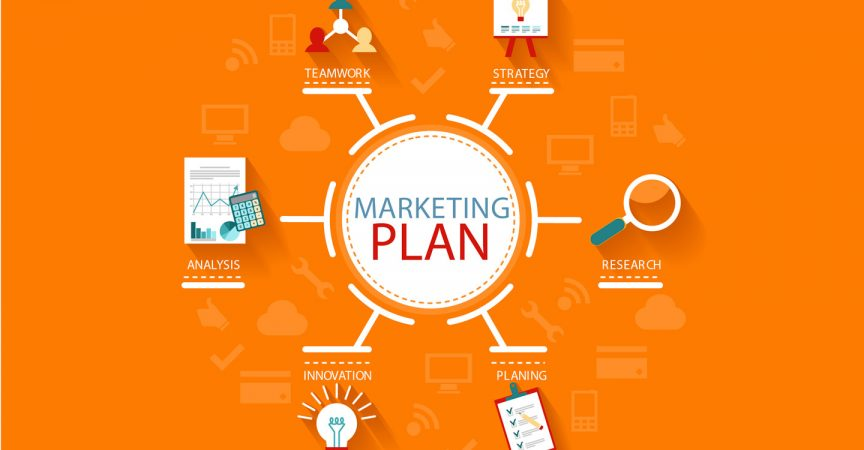 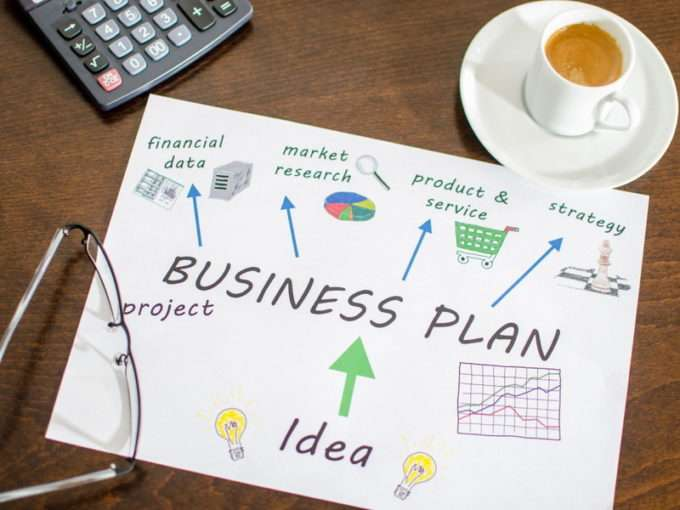 Плани зовнішньоекономічної діяльності дуже часто супроводжуються бізнес-планами проєктів розвитку й удосконалення роботи фірми за кордоном.
2. Управління експортно-імпортними операціями при здійсненні зовнішньоекономічної діяльності підприємства
Форми виходу виробничих підприємств на зовнішні ринки
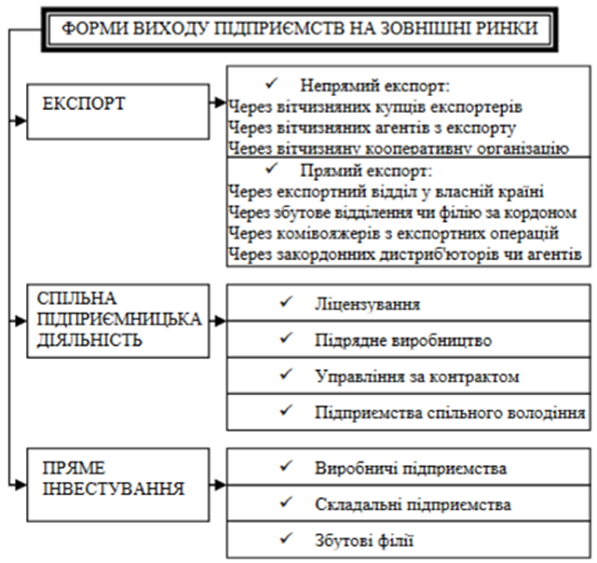 До основних підготовчих напрямків для здійснення зовнішньоекономічної діяльності виробничого підприємства можна віднести:
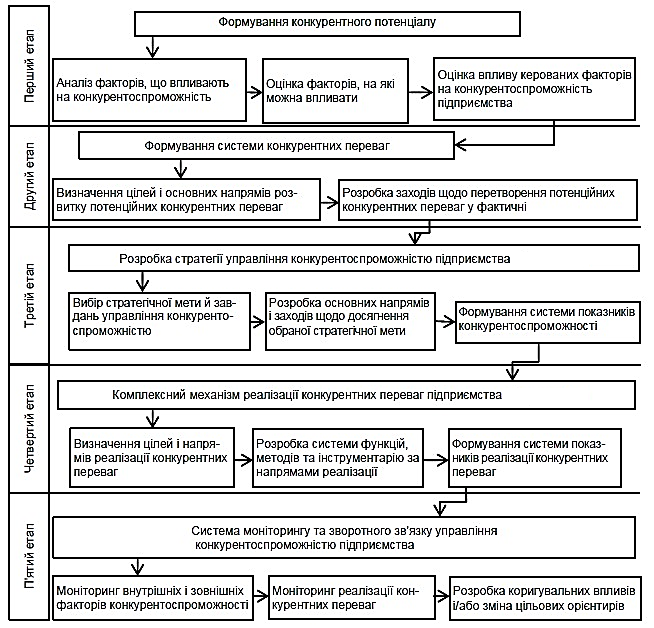 Організаційно-економічна модель управління конкурентоспроможністю виробничого підприємства під час здійснення зовнішньоекономічної діяльності
Основні шляхи вирішення проблем здійснення зовнішньоекономічної діяльності виробничого підприємства:
Доцільним є використання організаційно-економічної моделі управління конкурентоспроможністю підприємства на світовому ринку, яка заснована на комплексному механізмі реалізації його конкурентних переваг. 
Суттєва питома вага належить інжинірингу
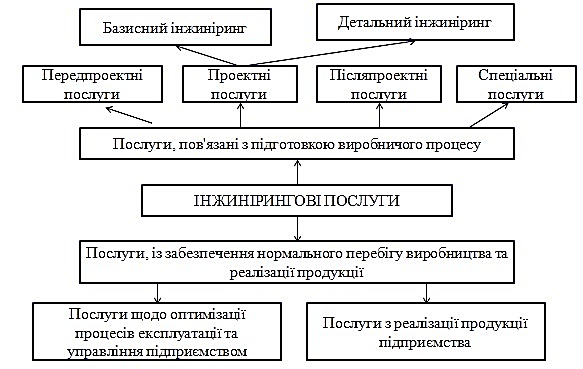 Структура інжинірингових послуг
Для розвитку зовнішньоекономічної діяльності підприємства в контексті міжнародної інтеграції виробничим підприємствам доцільно застосовувати такі елементи брендингу:
Під час виходу на міжнародний ринок фірма приймає низку стратегічних рішень 
у сфері міжнародного маркетингу:
Процес планування діяльності міжнародного маркетингу виробничого підприємства має такі основні фази:
Основою для прийняття рішення про стратегію міжнародного маркетингу у зоні вільної торгівлі в конкретній країні є результати аналізу зовнішнього середовища, 
так звана PEST-матриця:
Рекомендації щодо посилення бренду на міжнародному ринку:
Висновки
Висновки